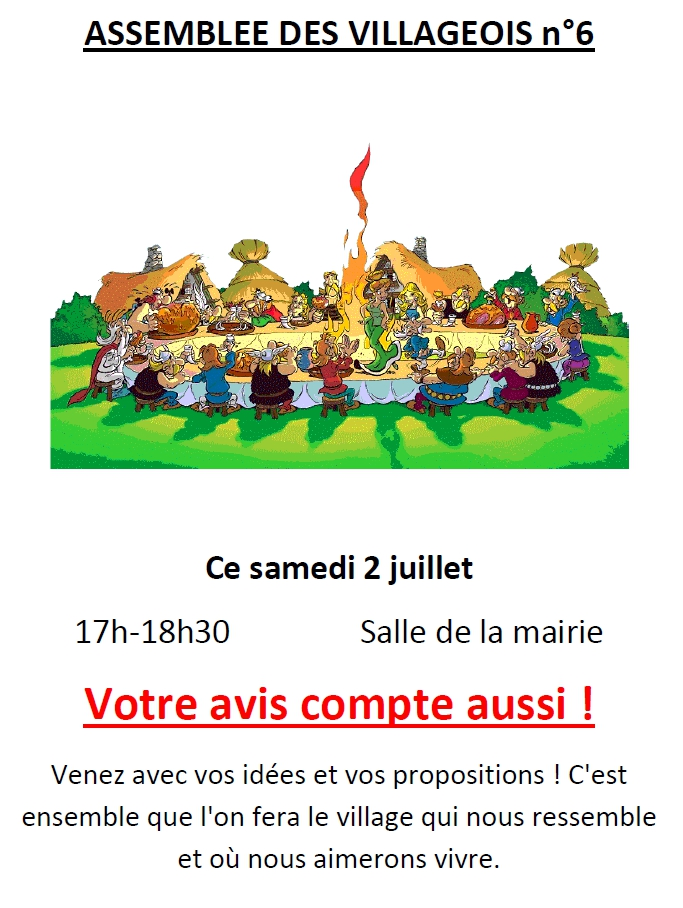 Le premier samedi du mois